Romeo & Juliet
Semester Week 13
Unit Day 19
Week 13 Overview
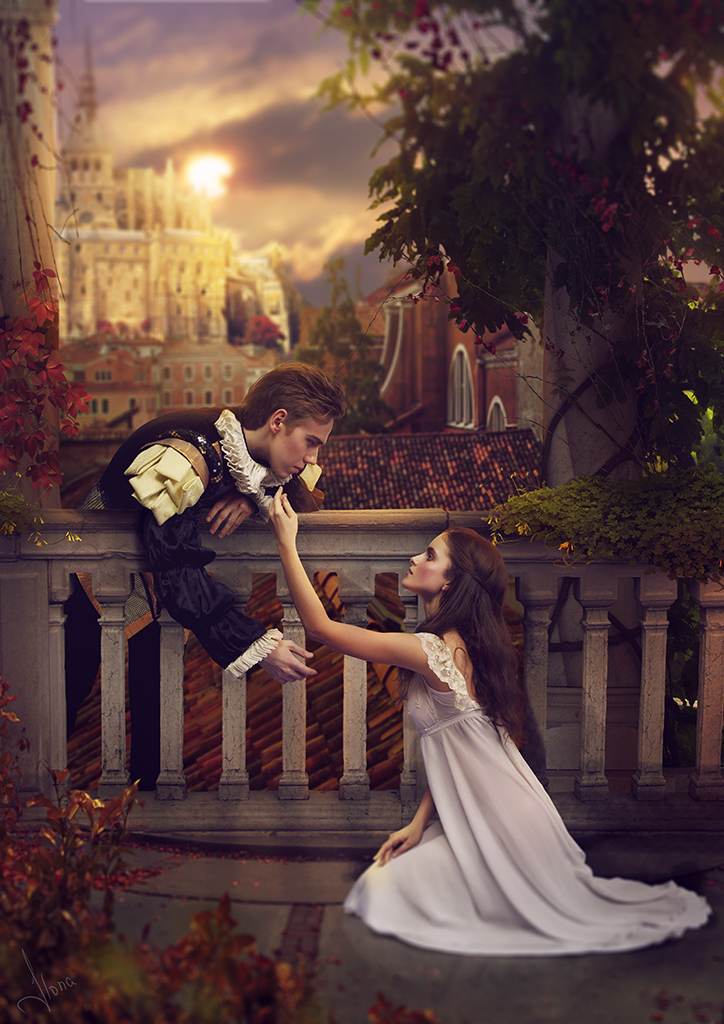 Monday (Day 16):
Read Act IV Graphic Novel excerpt
View Act IV summary videos
Answer Comprehension Questions
Complete Act IV Plot Summary
Tuesday (Day 17):
Read Act V Graphic Novel version
View Act V summary videos
Answer Comprehension Questions
Wednesday (Day 18):
View Film Versions Act V
Complete Act V Plot Summary
Journal #7
Thursday (Day 19):
Write CEIEI response in Google Drive
Zoom Call @ 11 AM to discuss play & CEIEI
Friday (Day 20): 
Catch Up Day!
This Photo by Unknown Author is licensed under CC BY-NC-ND
Roman Numeral Guide
Roman Numerals

	The Act is always a 	The Scene is always a
	CAPITAL letter		lowercase letter
		I = 1				i = 1
		II = 2				ii = 2
		III = 3				iii = 3
		IV = 4				iv = 4
		V = 5				v = 5
Thursday – Day 19       ** Zoom Call @ 11 AM
CEIEI writing response

Step 1: Review your journal response from yesterday (Journal #7)
Step 2: Turn your journal response into a CEIEI!
Step 3: You will write a CEIEI paragraph responding to the question “Which character is most responsible for the death of Romeo and Juliet?”.
Type your CEIEI in our class Google Drive Folder
Select the folder “Romeo and Juliet CEIEI”
Type in the document with your name on it!

** Optional: View YouTube Video for a few CEIEI reminders!
Reminders, Resources & Tips
** All linked materials available on blog **

YouTube instructional video: https://youtu.be/XoMO197UG1A

CEIEI Checklist: https://drive.google.com/file/d/1XTx2DzjKvJQrDg6JbAEOm_VF8RVKyQ1a/view?usp=sharing
Submitting Assignments     ** Zoom Call @ 11 AM
*We are collecting the following assignments from the Romeo and Juliet unit.   - Anticipation Guide - 10 pts Reading Category   - Ted Talk - 10 pts Speaking and Listening Category   - Journals - 10 pts in Writing Category   - Comprehension Questions - 50 pts in Reading CategoryIf you wish to submit these assignments, please email digital copies or take pictures of hard copies and send via remind. If you completed comprehension questions in google forms, I already have them! Bronx Masquerade CEIEI's and Romeo and Juliet CEIEI's will be scored and commented on in Google Drive (no action necessary).If Ms. Cowart has already contacted you about sending work to her, please do so!Even if you already sent these assignments in, PLEASE send again so we have them all in one place. This is greatly appreciated!